Addiction In The Carceral SystemA.K.A.Forensic Psychopharmacology Part III
William D. Richie, M.D., D.F.A.P.A.
Mid-South Addiction Conference
October 21, 2022
Staff Psychiatrist, Centurion Healthcare, Tennessee
Private Practice of General and Forensic Psychiatry
Tennessee, Texas, Washington, DC, Washington State
Acknowledgements
VUMC Department of Psychiatry
Drs. Markovitz, Kast and Ms. Williams
Now I don’t want to take you for a ride but…
Please silence your cell phones and/or pagers…

Please execute any hard copy or online CME feedback forms…
No Declarations
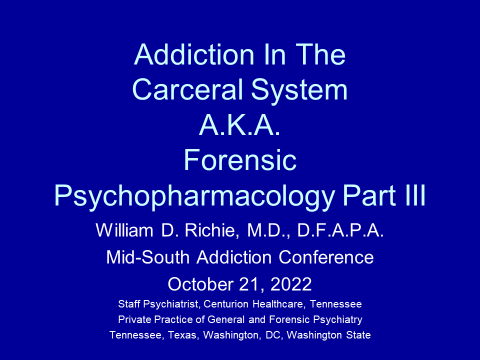 Forensic Psychopharmacology Part I
William D. Richie, M.D., D.F.A.P.A.
Director, Division of Forensic PsychiatryAssociate/Residency Training Director
Department of Psychiatry and Behavioral Sciences
Meharry Medical College
DUSKY v. UNITED STATES No. 504, Misc. SUPREME COURT OF THE UNITED STATES 362 U.S. 402; 80 S. Ct. 788; 4 L. Ed. 2d 824; 1960 U.S. LEXIS 1307  April 18, 1960, Decided
Facts

Issue(s)

Holding

Reasoning
[Speaker Notes: Milton Dusky was alleged to have, along with two teenage boys, abducted a 15 year old girl and drove her across state lines.  The two boys raped her and Dusky attempted to rape her.  Dusky’ attorney had concerns for his competency and he was hospitalized at a federal medical center.
 
A psychiatrist testified at the hearing that Dusky suffered from a “Schizophrenic reaction” marked by visual hallucinations.  The trial court ruled Dusky was competent and the 8th circuit affirmed.  The case was appealed to the US Supreme Court.]
Dictum
“difficulties of determining retrospectively the accused's competency as of time of the trial”
“the case will be remanded to the District Court for a new hearing to ascertain the accused's present competency to stand trial, and for a new trial if he is found competent”
U.S. vs. Sell
“New” Developments in Forensic Psychiatry…
On 6/18/03, the USSC in a 6/3 decision said that…medicating Dr. Charles T. Sell (D.D.S.) in Missouri over his objection, strictly for the purpose of restoring him to competency, (without a substantial likelihood of success, and/or with a substantial risk of side effects which would interfere with his “appearance” at trial); Is Unconstitutional.  
FACTS:  Arrest and Trial for Medicaid Fraud…Additional charges regarding CONSPIRACY TO COMMIT MURDER, Manifestations of Psychosis…Treatment for Restoration to Competency and Psychosis with questions regarding dangerousness to self and/or others

HOLDING:  The JUDGMENT OF the EIGHTH CIRCUIT IS VACATED and the CASE is REMANDED for further consideration.

ISSUE(S):  RIGHT TO PRIVACY?   RIGHT TO FREEDOM FROM ILLEGAL SEARCH AND SEISURE, DUE PROCESS, 

REASONING:  Dr. Sell’s expert Psychiatrist did not dispute Dr. Sell’s dangerousness, only DRUG EFFICACY, (OR LACK THEREOF)
U.S. vs. Sell
Majority Opinion Written by Justice Breyer
Rehnquist, Stevens, Kennedy, Souter and Ginsburg joined 
Scalia/Thomas, O’Connor Dissenting…(Minority Opinion written by Scalia)
Majority opinion drawing upon…
Washington v. Harper  (Antipsychotics, treatment overrides convicted individual’s interest in refusing)
Riggins v. Nevada  (Antipsychotics, treatment overrides defendant’s protected interest in refusing)
Cruzan v. Director, Missouri State Dept. of Health  (Right to Refuse Treatment, Substituted Judgment, C & C Evidence Standard)
[Speaker Notes: On 6/18/03, the USSC in a 6/3 decision said that…medicating Dr. Charles T. Sell (D.D.S.) in Missouri over his objection, strictly for the purpose of restoring him to competency, (without a substantial likelihood of success, and/or with a substantial risk of side effects which would interfere with his “appearance” at trial);                         

 Is Unconstitutional.
  
FACTS:  Dr Charles T. Sell was arrested and was being processed for trial on charges of Medicaid Fraud.  During the Medicaid Fraud trial, Dr. Sell incurred additional charges pertaining to CONSPIRACY TO COMMIT MURDER.  These charges stem, in part from his court appearances where manifestations of psychosis began to appear in Dr. Sell’s behavior and subsequently he was hospitalized for treatment of that psychosis coinciding with a court order to restore him to competency to stand trial, (CST).   Progress notes for his treatment (for restoration to CST and Psychosis) also produced concerns pertaining to questions regarding his dangerousness to self and/or others.  “Diagnosed by government psychologists with a delusional disorder, he became uncontrollable in court and spat at a judge.”(3)  Dr. Sell refused treatment with antipsychotic medication and the treatment team was forced to apply for a court order to medicate him over his objection.  That court ruled against Dr. Sell and he appealed to “the St. Louis–based U.S. Court of Appeals which ruled 2-1 that the government could require Sell to take antipsychotic medication because it would help him medically and the government had an “essential” need to try him on what the court considered serious charges.”(3)

HOLDING:  The JUDGMENT OF the EIGHTH CIRCUIT IS VACATED and the CASE is REMANDED for further consideration

ISSUE(S):  RIGHT TO PRIVACY?   RIGHT TO FREEDOM FROM ILLEAGAL SEARCH AND SEISURE, DUE PROCESS, 

REASONING:  Dr. Sell’s expert Psychiatrist did not dispute Dr. Sell’s dangerousness, only DRUG EFFICACY, (OR LACK THEREOF)]
“Sell” Factors
All Documentation for Pretrial defendants could or perhaps should include…
Seriousness of the alleged crime, (Substantial government interest addressed, though this is the purview of the court)
Specific (Target) symptoms of psychosis and or depression/mania (medical appropriateness)
Alternative or complimentary treatments, (and why they are/are not a consideration in the treatment plan)
Likelihood (or actual degree) of success with medication
Likelihood (or actual degree) of medication interfering with defendant’s ability to assist in his defense
U.S. vs. Sell (Continued)
(In dictum)…We consequently believe that a court, asked to approve forced administration of drugs for purposes of rendering a defendant competent to stand trial, should ordinarily determine whether the Government seeks, or has first sought, permission for forced administration of drugs on these other Harper-type grounds; and, if not, why not.
SCALIA, J., (dissenting)
B 
Today’s narrow holding will allow criminal defendants in petitioner’s position to engage in opportunistic behavior. They can, for example, voluntarily take their medication until halfway through trial, then abruptly refuse and demand an interlocutory appeal from the order that medication continue on a compulsory basis. This sort of concern for the disruption of criminal proceedings—strangely missing from the Court’s discussion today—is what has led us to state many times that we interpret the collateral-order exception narrowly in criminal cases.
March 29, 2011
Forensic Psychopharmacology Part II
William D. Richie, M.D., D.F.A.P.A.
Director, Division of Forensic Psychiatry(The Criminalization Of Mental Illness) 
Vanderbilt University Medical Center
In Association With The 
Mayor’s Behavioral Health And Wellness Council
March 5, 2018
Department of Psychiatry and Behavioral Sciences
Meharry Medical College
Primarily…
Souder v. Brennan, 367 F. Supp. 808 (D.D.C. 1973)
U.S. District Court for the District of Columbia - 367 F. Supp. 808 (D.D.C. 1973)
December 7, 1973


367 F. Supp. 808 (1973)
Nelson Eugene SOUDER et al., Plaintiffs,
v.
Peter J. BRENNAN, Secretary of Labor, et al., Defendants.
Civ. A. No. 482-73.
United States District Court, District of Columbia.

December 7, 1973.
*809 Paul R. Friedman, Margaret A. Kohn, Patricia M. Wald, Washington, D. C., for plaintiffs.

Harold Titus, Jr., U. S. Atty., Arnold T. Aikens, Robert M. Werdig, Jr., Asst. U. S. Attys., Washington, D. C., for defendants.
DECLARATORY JUDGMENT AND INJUNCTION ORDERAUBREY E. ROBINSON, Jr., District Judge.December 7, 1973
The Right to Self-Determination: Freedom from Involuntary Servitude (Employment)
“Involuntary servitude,” or “peonage,” occurs when a person is forced to work against his or her will, with little or no control over working conditions. This work might be paid or unpaid. The Thirteenth Amendment, prohibiting slavery and outlawing involuntary servitude, was passed in 1865, shortly before the end of the Civil War. Unfortunately, this protection was not extended to people with developmental disabilities until nearly a century after the passage of the 13th Amendment.
Souder v. Brennan
One key case was Souder v. Brennan, 367 F. Supp. 808 (D.D.C. 1973) which established that the Fair Labor Standards Act (FLSA) protected patient-laborers in state institutions and required the U.S. Department of Labor to enforce its provisions and provide guidelines and policy directives for state institutions. The Fair Labor Standards Act was amended in 1966 to extend the minimum wage and overtime provisions to all nonprofessional employees of “hospitals, institutions and schools for the mentally handicapped.” 29 U.S.C. § 203(d), (r) and (s) The U.S. District Court for the District of Columbia found that these provisions also applied to working residents in institutions. The decision also required superintendents of state institutions required to keep records of patient-laborer activities and inform them of their rights under this decision.

The Department of Labor had argued that it was difficult to distinguish between work and work therapy or vocational training. In response, the Court noted:

Economic reality is the test of employment and the reality is that many of the patient workers perform work for which they are in no way compensated and from which the institution derives full economic benefit. So long as the institution derives any consequential benefit the economic reality test would indicate an employment relationship rather than mere therapeutic exercise.
Furthermore…
A. NOTIFICATION TO THE CLASS. That the Secretary of Labor, his officers, agents, servants, and all persons acting or claiming to act in his behalf and interest [hereinafter, the "Secretary"], undertake the following notification activities:

(1) Within 120 days from the date of this Order, notify the Superintendent of each non-Federal facility for the residential care of the mentally ill and/or mentally retarded, and the chief executive officer or officers of the supervising state agency for mental health and/or mental retardation, that they have the same statutory responsibility to compensate patient-workers as non-patient workers, and that defendants intend to enforce the minimum wage and overtime compensation provisions of the Fair Labor Standards Act on behalf of patient-workers.

(2) Within 120 days from the date of this Order, inform the Superintendent of each non-Federal facility for the residential care of the mentally ill and/or mentally retarded; and the chief executive officer or officers of the supervising state agency for mental health and/or mental retardation of their obligation to maintain records of hours worked and other conditions of employment under 29 U.S.C. § 211(c) and 29 C.F.R. Part 516 for patient-workers, *810 just as is required for non-patient employees at the same facilities.

(3) Within 120 days from the date of this Order, contact the Superintendent of each non-Federal facility for the residential care of the mentally ill and/or mentally retarded and request that he inform patient-workers at his facility of their rights under the Fair Labor Standards Act. Indications that proper attention has been given to informing the patient-workers of their rights will be:
Furthermore…
Statutory Minimum Wages
The minimum wage is $1.60 an hour for employment subject to the act before the 1966 amendments. The minimum wage for employment made subject to the act by the 1966 amendments (which includes work in covered hospitals and institututions) is now $1.15 an hour, advancing to $1.30 on February 1, 1969, and except for employment in agriculture advancing to $1.45 on February 1, 1970, and to $1.60 on February 1, 1971.
Forensic Psychopharmacology Part III
With particular attention to Diagnosis and Treatment of Addiction in the Carceral System.

Scope of the problem
Middle Tennessee RegionCorrectional Administrator Bert Boyd
Debra K. Johnson Rehabilitation Center 
(formerly Tennessee Prison for Women) - (Davidson County) Nashville 760 Inmates 

Lois M. DeBerry Special Needs Facility - (Davidson County) Nashville  678 Inmates

Riverbend Maximum Security Institution - (Davidson County) Nashville  785 Inmates

Turney Center Industrial Complex - (Hickman County) Site 1 
Only  1541 Inmates
DJRC
Mondays And Wednesdays
DSNF
Tuesdays
RMSI
Thursdays
TCIX-M
({1/4-5 Fridays On Site} [3-4/4-5 Fridays Remote])
Trends…
Inmates requesting/receiving Quetiapine, Bupropion

Inmates who report a pre-Carceral history of physician supervised medication with psychostimulant medication

Inmates who test positive for Buprenorphine/Opioid metabolites

Inmates who require Detoxification and/or MAT
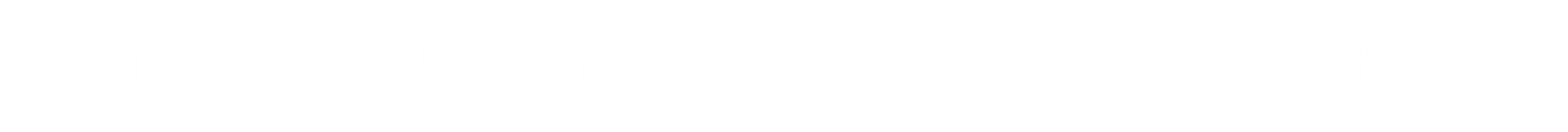 Requesting These Meds
Alternatives:  Sinequan/Doxepin
Alternatives:  Venlafaxine
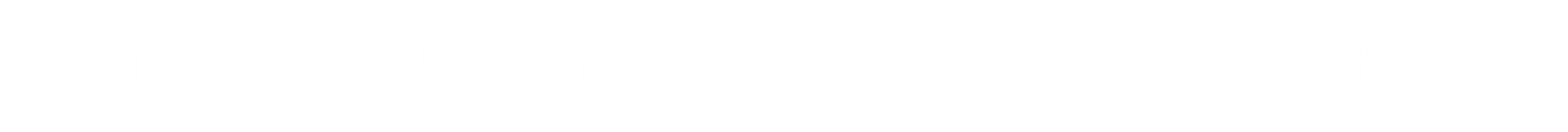 Receiving These Meds
Informed Consent and the advisement…
Inmates who test positive for Buprenorphine/Opioid metabolites
If they survive…

Withdrawal Management Unit

DSNF Special Cases…
So I’d Like To Close The Book…
What is Forensic Psychopharmacology?
Forensic Psychiatry:
	A subspecialty of psychiatry in which scientific and clinical expertise is applied to legal issues in legal contexts embracing civil, criminal, correctional or legislative matters


Bailey, RK and Scarano, VR. The Practice of Forensic Psychiatry: Is it the Practice of Medicine? American Journal of Forensic Psychiatry, Volume 26, Issue 1, 2004.
Forensic Psycho-Pharmacology
The application of psychiatric principals and medication techniques to court mandated scenarios
Pre-Trial Defendants
Post-Trial Inmates
Civil Commitment Detainees

Other Applications
Pre-Trial Defendants
Competency to Stand Trial

Milton Dusky
The Patient-Doctor Relationship vis-à-visForensic Psycho-Pharmacology
Who is your client/patient?
[Speaker Notes: Lower Center:  Mesolimbic and MesoCortical Cortical Tracts (Ventral Tegmental Area to Nucleus Accumbens, Amygdala & Hippocampus, and Prefrontal Cortex) . Memory . Motivation and emotional response . Reward and desire . Addiction . Can cause hallucinations and schizophrenia if not functioning properly 
Top Left:  Nigrostriatal Tract (Substantia Nigra to {Corpus} Striatum) . Motor control . Death of neurons in this pathway can result in Parkinson's Disease
Top Right:  Tubero-Infundibular Tract (Hypothalamus to Pituitary gland) . Hormonal regulation . Maternal behavior (nurturing) . Pregnancy . Sensory processes]
Relevant Dopamine Tracts
Dopamine is the neurotransmitter used by the reward pathway (also called the mesolimbic pathway, which is closely associated with the mesocortical pathway). But there are two other important pathways in the brain that utilize dopamine: the nigrostriatal pathway and the tuberoinfundibular pathway. Generally, drugs that affect dopamine levels in the brain affect all three of these dopamine pathways.   
(Top Left)  Nigrostriatal pathway (from) Substantia Nigra to (Corpus) Striatum . Motor control . Death of neurons in  this pathway can result in Parkinson's Disease
(Middle)  Mesolimbic and Mesocortical pathways (from) Ventral Tegmental Area to Nucleus Accumbens, Amygdala & Hippocampus, and Prefrontal Cortex . Memory . Motivation and emotional response . Reward and desire . Addiction . Can cause hallucinations and schizophrenia if not functioning properly 
(Upper Right)  Tuberoinfundibular pathway (from) Hypothalamus to Pituitary gland . Hormonal regulation, (Lactation) . Maternal behavior (nurturing) . Pregnancy . Sensory processes
[Speaker Notes: Dopamine is the neurotransmitter used by the reward pathway (also called the mesolimbic pathway, which is closely associated with the mesocortical pathway). But there are two other important pathways in the brain that utilize dopamine: the nigrostriatal pathway and the tuberoinfundibular pathway. Generally, drugs that affect dopamine levels in the brain affect all three of these dopamine pathways. 
  
Nigrostriatal pathway Substantia Nigra to Striatum . Motor control . Death of neurons in this pathway can result in Parkinson's Disease
Tuberoinfundibular pathway Hypothalamus to Pituitary gland . Hormonal regulation . Maternal behavior (nurturing) . Pregnancy . Sensory processes]
Raphe Nuclei and Projections
The raphe nuclei are traditionally considered to be the medial portion of the reticular formation, and they appear as a ridge of cells in the center and most medial portion of the brain stem.

All of these nuclei have fascinating interactions with almost every pertinent portion of the brain, but only a few of them have specifically independent interaction worth exploring in their own right. 

The 8 raphe nuclei receive afferent connections from some of the most fascinating spots in the brain, only to project back to them and alter their processes.

The raphe nuclei have a vast impact upon the central nervous system. The raphe nuclei can be of particular interest to neurologists and psychologists since many of the neurons in the nuclei (but not the majority) are serotonergic, i.e., contain serotonin - a type of monoamine neurotransmitter. Serotonin, also called 5-HT, seems to be the culprit in many of our modern psycho-pharmaceutical problems, such as anorexia, depression, and sleep disorders. It is not the sole culprit in the aforementioned disorders, but it is the area that the pharmacologists know how to affect in the best manner. It is important to note that pharmacology traditionally affects global serotonin levels, while the actions of the raphe nuclei are dependent on the complex interplay between nuclei.
Projections from the raphe nuclei also terminate in the dorsal horn of spinal gray matter where they regulate the release of enkephalins, which inhibit pain sensation.
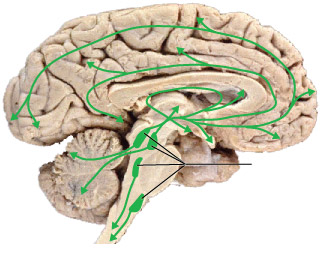 [Speaker Notes: The raphe nuclei are traditionally considered to be the medial portion of the reticular formation, and they appear as a ridge of cells in the center and most medial portion of the brain stem, (Panic Attacks.)

The 8 raphe nuclei receive afferent connections from some of the most fascinating spots in the brain, (Frontal lobes: Depression/?Mania, Parietal lobes:  OCD, Anticipatory Anxiety associated with Panic and Agoraphobia) only to project back to them and alter their processes.]
Relevant Serotonin Pathways
Serotonin is another neurotransmitter that is affected by many of the drugs of abuse, including cocaine, amphetamines, LSD, and alcohol. Serotonin is produced by neurons in the Raphe nuclei. As previously discussed, the Raphe nuclei neurons extend processes to and dump serotonin onto almost the entire brain, as well as the spinal cord. Serotonin plays a role in many brain processes, including regulation of body temperature, sleep, mood, appetite and pain. Problems with the serotonin pathway can cause obsessive-compulsive disorder, anxiety disorders, and depression. Most of the drugs used to treat depression today work by increasing serotonin levels in the brain.
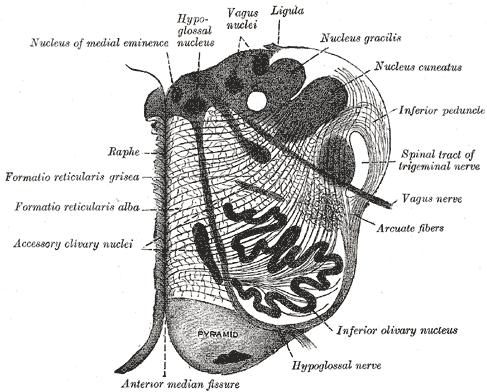 Section of the medulla oblongata at about the middle of the olive. (Raphe nuclei not labeled, but 'raphe' labeled at left.)
Brain Sagittal Section including Pituitary
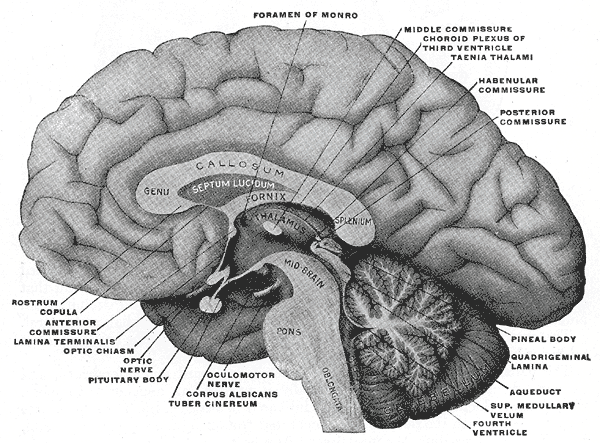 Located at the base of the brain, the pituitary is functionally linked to the hypothalamus. It is composed of two lobes: the adenohypophysis and neurohypophysis. The adenohypophysis, also referred to as the anterior pituitary is divided into anatomical regions known as the pars tuberalis and pars distalis. The neurohypophysis, also referred to as the posterior pituitary. The pituitary is functionally linked to the hypothalamus by the pituitary stalk, whereby hypothalamic releasing factors are released and in turn stimulate the release of pituitary hormones.
Basal Brain at Pituitary
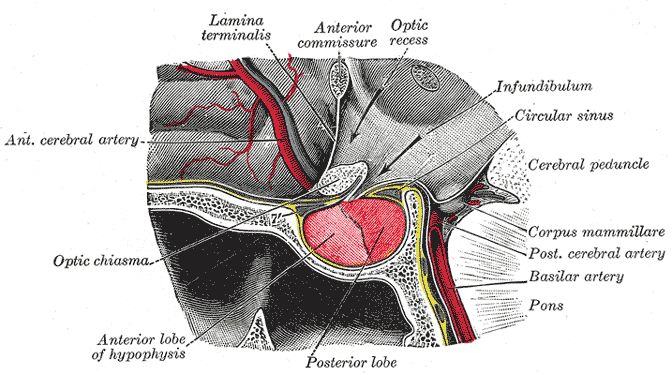 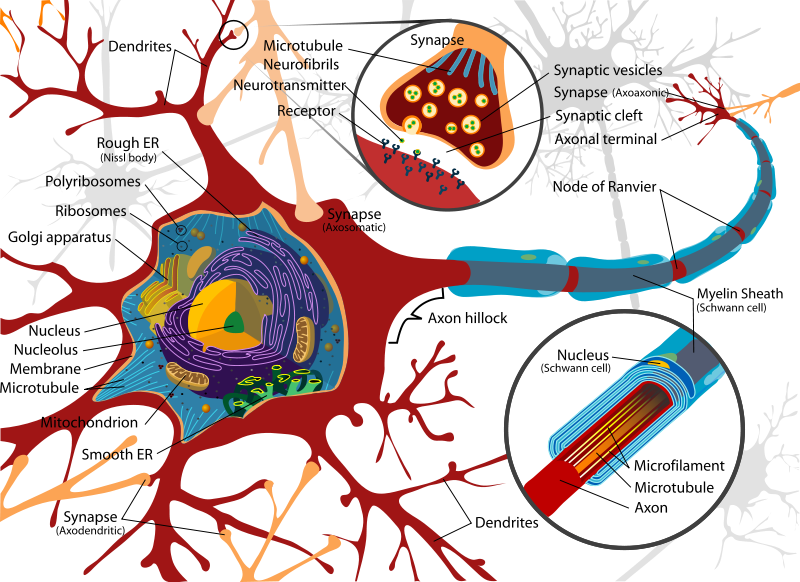 Neuron Cell “Up-regulation”
One of several processes potentially involved in learning, memory
[Speaker Notes: One of several processes potentially involved in learning, memory and normal and disease states that are described by the general term of neuroplasticity.  Up-regulation involves the expression of more receptor sites in response to a reduced availability of substrate or neurotransmitter.]
Dopamine Receptors
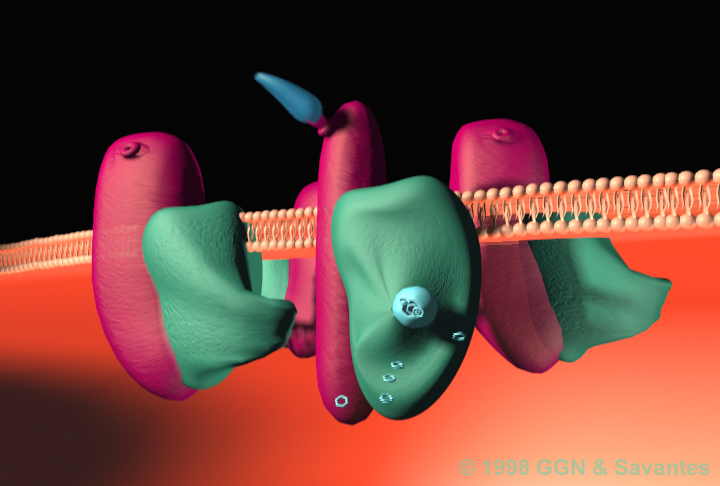 [Speaker Notes: D2-like family (inhibitory)
D2-like activation is coupled to the G protein Gαi, which subsequently increases phosphodiesterase activity. Phosphodiesterases break down cAMP, producing an inhibitory effect in neurons.
D2 (DRD2). There is a short version of D2 (D2Sh) and a long version of D2 (D2Lh): 
The D2Sh are pre-synaptic situated, having modulatory functions (called autoreceptor, they regulate the neurotransmission by feed-back mechanisms, i.e., synthesis, storage and release of dopamine into the synaptic cleft). 
The D2Lh may have the classic function of a post-synaptic receptor, i.e., keep going on the neurotransmission (excitatory or inhibitory) once blocked by a receptor antagonist or stimulated by the endogenous neurotransmitter itself or a synthetic full or partial agonist.]
Prefrontal Cortex
D
COMT
COMT
COMT
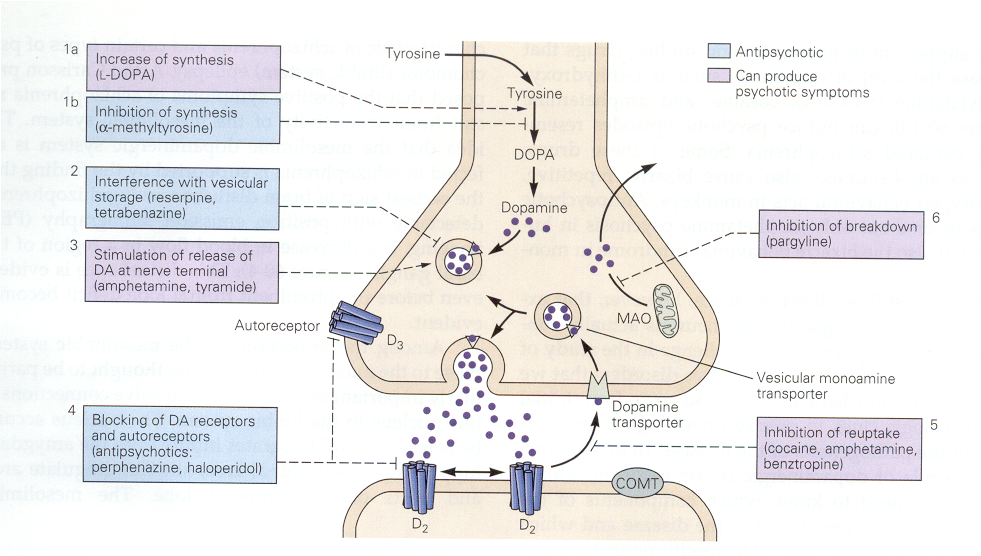 Neurons to PFC
3X  ↓↓↓ Dopamine
Val/Val158
1X  ↓ Dopamine
Met/Met158
PFC
D1
D1
Stone et al, 2007
Kandel, Schwartz & Jessel, 2001
[Speaker Notes: Val/Val genotype have poorer PFC-mediated cognition
Val/Val  increased midbrain uptake of DOPA & increased tyrosine hydroxlase ::: VTA  PFC]
C
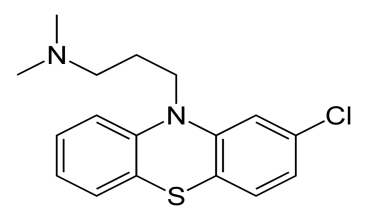 Trade names appear in parentheses.
Typical antipsychotics
Phenothiazines
Chlorpromazine (Thorazine as shown above in 2-D) 
Fluphenazine (Prolixin) - Available in decanoate (long-acting) form 
Perphenazine (Trilafon) 
Prochlorperazine (Compazine) 
Thioridazine (Mellaril) 
Trifluoperazine (Stelazine) 
Mesoridazine 
Promazine 
Triflupromazine (Vesprin) 
Levomepromazine (Nozinan
[Speaker Notes: The drug had been developed by Laboratoires Rhône-Poulenc in 1950 but they sold the rights in 1952 to Smith-Kline & French (today's GlaxoSmithKline). GlaxoSmithKline has since discontinued the drug and it is now only available as a generic drug. The drug was being sold as an antiemetic when its other use was noted. Smith-Kline was quick to encourage clinical trials and in 1954 the drug was approved in the US for psychiatric treatment. The effect of this drug in emptying psychiatric hospitals has been compared to that of penicillin and infectious diseases.[2] Over 100 million people were treated but the popularity of the drug fell from the late 1960s as the severe extrapyramidal side effects and tardive dyskinesia became more of a concern. From chlorpromazine a number of other similar neuroleptics were developed (e.g. triflupromazine, trifluoperazine).  Antipsychotic properties of chlorpromazine appear to be unrelated to its sedative properties. During long term therapy some tolerance to the sedative effect develops. 
Chlorpromazine acts as an antagonist (blocking agent) on different postsynaptic receptors:
dopamine receptors (subtypes D1, D2, D3 and D4), which account for its different antipsychotic properties on productive and unproductive symptoms; 
serotonin receptors (5-HT1 and 5-HT2), with anxiolytic, antidepressive and antiaggressive properties as well as an attenuation of extrapypramidal side effects, but also leading to weight gain, fall in blood pressure, sedation and ejaculation difficulties), 
histamine receptors (H1 receptors, accounting for sedation, antiemetic effect, vertigo, fall in blood pressure and weight gain), 
α1- and α2-adrenergic receptors (antisympathomimetic properties, lowering of blood pressure, reflex tachycardia, vertigo, sedation, hypersalivation and incontinence as well as sexual dysfunction, but may also attenuate pseudoparkinsonism—controversial), and 
M1 and M2 muscarinic acetylcholine receptors (causing anticholinergic symptoms such as dry mouth, blurred vision, constipation, difficulty or inability to urinate, sinus tachycardia, electrocardiographic changes and loss of memory, but the anticholinergic action may attenuate extrapyramidal side effects). 
Additionally, chlorpromazine is a presynaptic inhibitor of dopamine reuptake, which may lead to (mild) antidepressive and antiparkinsonian effects. This action could also account for psychomotor agitation and amplification of psychosis (very rarely noted in clinical use). Chlorpromazine is the neuroleptic drug with the highest rates (0.5% to 1%) of liver toxicity of the cholestatic type. Resistant and severe hiccups, severe nausea/emesis and preanesthetic conditioning have been other indications in the past. Chlorpromazine may increase the insulin needs of diabetic patients. Tardive dyskinesia and akathisia are less commonly seen with chlorpromazine than they are with high potency typical antipsychotics such as haloperidol or trifluoperazine, and some evidence suggests that, in conservative dosing, the incidence of such effects with chlorpromazine may be comparable with that of newer agents such as risperidone or olanzapine.[3]
A particularly severe side effect is neuroleptic malignant syndrome which occurs in approximately 0.05% of those taking chlorpromazine and can be fatal.  

Some jurisdictions in the United States use Thorazine as a sedative/tranquilizer prior to carrying out a death sentence by lethal injection.[4] The condemned may be offered the sedative and some states require that it be administered, even against the wishes of the condemned.[citation needed]  All patients treated with chlorpromazine on a long-term-basis should have the following checked regularly: blood-pressure, pulse rate, laboratory-tests (liver function tests, kidney-values, blood cell counts, ECG and EEG. Some side effects seem to appear more frequently during the first months of therapy (sedation, hypotension, liver damage) while others do not (e.g. tardive dyskinesia).]
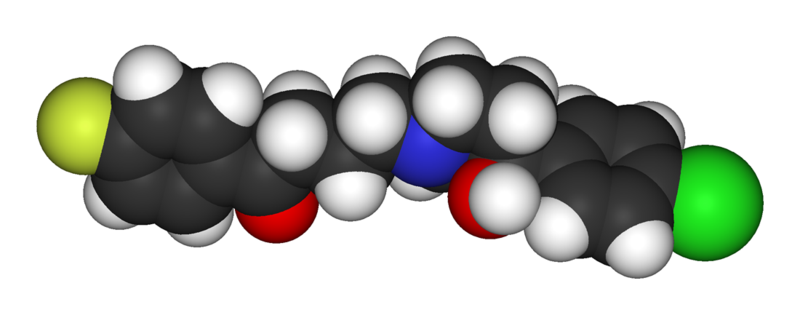 Butyrophenones
Haloperidol (Haldol-Pictured above in 3-D) Available in decanoate (long-acting) form
Droperidol 
Pimozide (Orap) - Used to treat Tourette’s syndrome 
Melperone
[Speaker Notes: Haloperidol possesses a strong activity against delusions and hallucinations, most likely due to an effective dopaminergic receptor blockage in the mesocortex and the limbic system of the brain. It blocks the dopaminergic action in the nigrostriatal pathways, which is the probable reason for the high frequency of extrapyramidal-motoric side-effects (dystonias, akathisia, pseudoparkinsonism). Haloperidol is completely devoid of any potential psychological dependence. A greater problem is that psychiatric patients prescribed this drug may seek to avoid taking it and consequently risk relapse of their symptoms. Data from animal experiments indicate haloperidol is not teratogenic, but is  in high doses. In humans, no controlled studies exist. Unconfirmed studies in pregnant women revealed possible damage to the fetus, although most of the women were exposed to multiple drugs during pregnancy. Following accepted general principles, haloperidol should only be given during pregnancy if the benefit to the mother clearly outweighs the potential fetal risk.
Tourette syndrome (also called Tourette's syndrome, Tourette's disorder, Gilles de la Tourette syndrome, GTS or, more commonly, simply Tourette's or TS) is an inherited neuropsychiatric disorder with onset in childhood, characterized by the presence of multiple physical (motor) tics and at least one vocal (phonic) tic; these tics characteristically wax and wane. Tourette's is defined as part of a spectrum of tic disorders, which includes transient and chronic tics.
Tourette's was once considered a rare and bizarre syndrome, most often associated with the exclamation of obscene words or socially inappropriate and derogatory remarks (coprolalia). However, this symptom is present in only a small minority of people with Tourette's.[1]]
Carbamazepine(Tegretol)Oxcarbazepine(Trileptal)
Carbamazepine, (Pictured in 3-D at top right) is known to render many hormonal contraception products ineffective, due to its action as a cytochrome P450 enzyme inducer, which is the system that metabolizes many oral contraceptives. Carbamazepine causes more cytochrome P450 enzyme to be produced, which hastens removal of the contraceptive from the blood plasma although the clinical significance of this effect is debatable. 
Oxcarbazepine (Shown in 2-D at bottom right)
[Speaker Notes: The Wikimania 2008 Call for Participation has been extended to the 19th.Send in any last-minute proposals now![hide]Oxcarbazepine
From Wikipedia, the free encyclopedia
Jump to: navigation, search
OxcarbazepineSystematic (IUPAC) name10,11-Dihydro-10-oxo-5 H -dibenz(b,f)azepine-5-carboxamideIdentifiersCAS number28721-07-5ATC codeN03AF02PubChem34312DrugBankAPRD01308Chemical dataFormulaC15H12N2O2 Mol. mass252.268 g/molSMILESeMolecules & PubChemPharmacokinetic dataBioavailability> 95%Protein binding ?MetabolismHepatic(Cytosolic Enzymes & Glucuronic Acid)Half life1-5 hours (healthy adults)ExcretionRenalTherapeutic considerationsPregnancy cat.C(US)Legal statusPOM(UK) ℞-only(US)RoutesOral (Tablets or Suspension)Oxcarbazepine (marketed as Trileptal® by Novartis or Trexapin by Taro) is an anticonvulsant and mood stabilizing drug, used primarily in the treatment of epilepsy and bipolar disorder. As of October 2007, Trileptal has also been available as a generic drug in the United States.
Oxcarbazepine is structurally a derivative of carbamazepine, adding an extra oxygen atom on the dibenzazepine ring. This difference helps reduce the impact on the liver of metabolizing the drug, and also prevents the serious forms of anemia or agranulocytosis occasionally associated with carbamazepine. Aside from this reduction in side effects, it is thought to have the same mechanism as carbamazepine - sodium channel inhibition (presumably, the main mechanism of action) - and is generally used to treat the same conditions. Oxcarbazepine has recently been found associated with a greater enhancement in mood and reduction in anxiety symptoms than other drugs employed to treat epilepsy.[1]
Contents
[hide]
 Side effects 
 History 
 Other information 
 References 
 External links 
[edit] Side effects
Oxcarbazepine occasionally causes fatigue, nausea, vomiting, headache, dizziness, drowsiness, and blurred or double vision. It can cause hyponatremia( 2.7% of patients), so blood sodium levels should be tested if the patient complains of severe fatigue. Some of these side effects (such as headache) are more pronounced shortly after a dose is taken and tend to fade with the passage of time (generally 60 to 90 minutes). A craving for salty foods (such as potato chips) has also been noted. The frequency of adverse effects rises after dosage above 1200mg/d.
Concentration loss is also reported to be a frequent side effect. Its appearance seems correlated to whether the patients actually make use of their concentration; for example, people working in areas related to mathematical reasoning seem to have trouble in almost every case. This tends to be noticed only by people whose life actually depends on their reasoning capabilities.
[edit] History
First synthesized in 1966,[citation needed] it was approved for use as an anticonvulsant in Denmark in 1990. It was approved in Spain in 1993, in Portugal in 1997, and eventually for all other EU countries in 1999. It was approved in the US in 2000.
[edit] Other information
Oxcarbazapine may cause oral hormonal contraceptives to be less effective.
Increased incidences of fetal structural abnormalities and other manifestations of developmental toxicity (embryolethality, growth retardation) were observed in the offspring of animals treated with either oxcarbazepine or its active 10-hydroxy metabolite (MHD) during pregnancy at doses similar to the maximum recommended human dose.
When pregnant rats were given oxcarbazepine (30, 300, or 1000 mg/kg) orally throughout the period of organogenesis, increased incidences of fetal malformations (craniofacial, cardiovascular, and skeletal) and variations were observed at the intermediate and high doses (approximately 1.2 and 4 times, respectively, the maximum recommended human dose [MRHD] on a mg/m2 basis). Increased embryofetal death and decreased fetal body weights were seen at the high dose. Doses ≥ 300 mg/kg were also maternally toxic (decreased body weight gain, clinical signs), but there is no evidence to suggest that teratogenicity was secondary to the maternal effects.
In a study in which pregnant rabbits were orally administered MHD (20, 100, or 200 mg/kg) during organogenesis, embryofetal mortality was increased at the highest dose (1.5 times the MRHD on a mg/m2 basis). This dose produced only minimal maternal toxicity.
In a study in which female rats were dosed orally with oxcarbazepine (25, 50, or 150 mg/kg) during the latter part of gestation and throughout the lactation period, a persistent reduction in body weights and altered behavior (decreased activity) were observed in offspring exposed to the highest dose (0.6 times the MRHD on a mg/m2 basis). Oral administration of MHD (25, 75, or 250 mg/kg) to rats during gestation and lactation resulted in a persistent reduction in offspring weights at the highest dose (equivalent to the MRHD on a mg/m2 basis).
There are no adequate and well-controlled clinical studies of Trileptal in pregnant women; however, Trileptal is closely related structurally to carbamazepine, which is considered to be teratogenic in humans. Given this fact, and the results of the animal studies described, it is likely that Trileptal is a human teratogen. Trileptal should be used during pregnancy only if the potential benefit justifies the potential risk to the fetus.
[edit] Labor and Delivery
The effect of Trileptal on labor and delivery in humans has not been evaluated.
[edit] Nursing Mothers
Oxcarbazepine and its active metabolite (MHD) are excreted in human breast milk. A milk-to-plasma concentration ratio of 0.5 was found for both. Because of the potential for serious adverse reactions to Trileptal in nursing infants, a decision should be made about whether to discontinue nursing or to discontinue the drug in nursing women, taking into account the importance of the drug to the mother.
[edit] References
^ Mazza M, Della Marca G, Di Nicola M, Martinotti G, Pozzi G, Janiri L, Bria P, Mazza S. Oxcarbazepine improves mood in patients with epilepsy. Epilepsy Behav. 2007 May;10(3):397-401. Epub 2007 Feb 14. PMID 17300991 
ChemicalLand21.com: Oxcarbazepine 
Trileptal Story 
Trileptal.com(Novartis) 
Prescribing Information(PDF) 
[edit] External links
RxList entry 
http://www.psycheducation.org/depression/meds/moodstabilizers.htm 
http://www.psycheducation.org/depression/meds/trileptal.htm 
DrugBank entry 
  
300mg Trileptal tablets
[hide] 
v • d • eAnticonvulsants (N03)BarbituratesBarbexaclone, Metharbital, Methylphenobarbital, Pentobarbital, Phenobarbital, PrimidoneHydantoinsEthotoin, Fosphenytoin, Mephenytoin, PhenytoinOxazolidinedionesEthadione, Paramethadione, TrimethadioneSuccinimidesEthosuximide, Mesuximide, PhensuximideBenzodiazepinesClobazam, Clonazepam, Clorazepate, Diazepam, Lorazepam, Midazolam, Nimetazepam, Nitrazepam, TemazepamCarboxamidesCarbamazepine, Oxcarbazepine, RufinamideFatty acid derivativesValpromide, ValnoctamideCarboxylic acidsValproic acid (Sodium valproate & Valproate semisodium), TiagabineOthersGABA analogs: Gabapentin, Pregabalin, Progabide, Vigabatrin -- Monosaccharides: Topiramate -- Aromatic allylic alcohols: Stiripentol -- Ureas: Phenacemide, Pheneturide -- Phenyltriazines: Lamotrigine 
Carbamates: Emylcamate, Felbamate, Meprobamate -- Pyrrolidines: Brivaracetam, Levetiracetam, Nefiracetam, Seletracetam
Sulfa drugs: Acetazolamide, Ethoxzolamide, Sultiame, Zonisamide -- Propionates: Beclamide -- Aldehydes: Paraldehyde -- Bromides: Potassium bromide, Sodium bromide
Retrieved from "http://en.wikipedia.org/wiki/Oxcarbazepine"
Categories: Anticonvulsants | Carboxamides | Mood stabilizers
Hidden categories: All articles with unsourced statements | Articles with unsourced statements since April 2007

Views
Article 
Discussion 
Edit this page 
History 
Move 
Watch 

Personal tools
 
 
My preferences 
My watchlist 
My contributions 
Log out 

Navigation
Main Page 
Contents 
Featured content 
Current events 
Random article 

Interaction
About Wikipedia 
Community portal 
Recent changes 
Contact Wikipedia 
Donate to Wikipedia 
Help 
Search
  

Toolbox
What links here 
Related changes 
Upload file 
Special pages 
Printable version 
Permanent link 
Cite this page 

Languages
Deutsch 
Español 
Русский 
This page was last modified on 13 February 2008, at 20:04. 
All text is available under the terms of the GNU Free Documentation License. (See Copyrights for details.) Wikipedia® is a registered trademark of the Wikimedia Foundation, Inc., a U.S. registered 501(c)(3) tax-deductible nonprofit charity.
Privacy policy 
About Wikipedia 
Disclaimers]
RCW 71.05.215
Right to refuse antipsychotic medicine — Rules.
(1) A person found to be gravely disabled or presents a likelihood of serious harm as a result of a mental disorder has a right to refuse antipsychotic medication unless it is determined that the failure to medicate may result in a likelihood of serious harm or substantial deterioration or substantially prolong the length of involuntary commitment and there is no less intrusive course of treatment than medication in the best interest of that person.     (2) The department shall adopt rules to carry out the purposes of this chapter. These rules shall include:     (a) An attempt to obtain the informed consent of the person prior to administration of antipsychotic medication.     (b) For short-term treatment up to thirty days, the right to refuse antipsychotic medications unless there is an additional concurring medical opinion approving medication.     (c) For continued treatment beyond thirty days through the hearing on any petition filed under *RCW 71.05.370(7), the right to periodic review of the decision to medicate by the medical director or designee.
RCW 71.05.215 (Continued)
(d) Administration of antipsychotic medication in an emergency and review of this decision within twenty-four hours. An emergency exists if the person presents an imminent likelihood of serious harm, and medically acceptable alternatives to administration of antipsychotic medications are not available or are unlikely to be successful; and in the opinion of the physician, the person's condition constitutes an emergency requiring the treatment be instituted prior to obtaining a second medical opinion.     (e) Documentation in the medical record of the physician's attempt to obtain informed consent and the reasons why antipsychotic medication is being administered over the person's objection or lack of consent.
WAC 388 -101 -3750
WAC 388-101-3750 Psychoactive medication treatment plan. 
    (1) If the assessing treatment professional recommends psychoactive medications, the prescribing professional or service provider must document this in the client's psychoactive medication treatment plan. The service provider must ensure the plan includes the following:     (a) A description of the behaviors, symptoms or conditions for which the medication is prescribed and a mental health diagnosis, if available;     (b) The name, dosage, and frequency of the medication and subsequent changes in dosage must be documented in the person's medical record;     (c) The length of time considered sufficient to determine if the medication is effective;      (d) The behavioral criteria to determine whether the medication is effective and what changes in behavior, mood, thought, or functioning are considered evidence that the medication is effective; and     (e) The anticipated schedule of visits with the prescribing professional.
[Speaker Notes: Washington Administrative Code]
WAC 388 -101 -3750(Continued)
(2) The service provider must make sure the treatment plan is updated when there is a change in psychoactive medication type, including intraclass changes.(3) The service provider must:     (a) Review the name, purpose, potential side effects and any known potential drug interactions of the psychoactive medication(s) with the client and his/her legal representative and document the review in the client record; and     (b) Have available to staff and clients an information sheet for each psychoactive medication that is being used by each client served by the provider.
WAC 388 -101 -3750(Continued)
(4) The service provider must assist the client in obtaining and taking the medication when:     (a) The client's legal representative if any, is unavailable; and     (b) In the prescribing professional's opinion, medication is needed and no significant risks are associated with the use of the medication.(5) If a client takes psychoactive medications to reduce challenging behaviors or to treat symptoms of a mental illness that are interfering with the client's ability to have positive life experiences and form and maintain relationships, the service provider must develop and implement a positive behavior support plan.
RCW 10.77.060Plea of not guilty due to insanity — Doubt as to competency — Examination — Bail — Report.
Information from Competency Evaluation/Restoration reports…

As is mandated by RCW 10.77.060, this case status report also will address Mr. Magoo's mental condition, dangerousness to others, likelihood of committing further criminal acts, and any further need for evaluation under RCW 71.05. 
(1)(a) Whenever a defendant has pleaded not guilty by reason of insanity, or there is reason to doubt his or her competency, the court on its own motion or on the motion of any party shall either appoint or request the secretary to designate at least two qualified experts or professional persons, one of whom shall be approved by the prosecuting attorney, to examine and report upon the mental condition of the defendant. The signed order of the court shall serve as authority for the experts to be given access to all records held by any mental health, medical, educational, or correctional facility that relate to the present or past mental, emotional, or physical condition of the defendant. At least one of the experts or professional persons appointed shall be a developmental disabilities professional if the court is advised by any party that the defendant may be developmentally disabled. Upon agreement of the parties, the court may designate one expert or professional person to conduct the examination and report on the mental condition of the defendant. For purposes of the examination, the court may order the defendant committed to a hospital or other suitably secure public or private mental health facility for a period of time necessary to complete the examination, but not to exceed fifteen days from the time of admission to the facility. If the defendant is being held in jail or other detention facility, upon agreement of the parties, the court may direct that the examination be conducted at the jail or other detention facility.
RCW 10.77.060Plea of not guilty due to insanity — Doubt as to competency — Examination — Bail — Report.(Continued)
(b) When a defendant is ordered to be committed for inpatient examination under this subsection (1), the court may delay granting bail until the defendant has been evaluated for competency or sanity and appears before the court. Following the evaluation, in determining bail the court shall consider: 
     (i) Recommendations of the expert or professional persons regarding the defendant's competency, sanity, or diminished capacity; (ii) whether the defendant has a recent history of one or more violent acts; (iii) whether the defendant has previously been acquitted by reason of insanity or found incompetent; (iv) whether it is reasonably likely the defendant will fail to appear for a future court hearing; and (v) whether the defendant is a threat to public safety.     (2) The court may direct that a qualified expert or professional person retained by or appointed for the defendant be permitted to witness the examination authorized by subsection (1) of this section, and that the defendant shall have access to all information obtained by the court appointed experts or professional persons. The defendant's expert or professional person shall have the right to file his or her own report following the guidelines of subsection (3) of this section. If the defendant is indigent, the court shall upon the request of the defendant assist him or her in obtaining an expert or professional person.
RCW 10.77.060Plea of not guilty due to insanity — Doubt as to competency — Examination — Bail — Report.(Continued)
(3) The report of the examination shall include the following:     (a) A description of the nature of the examination;     (b) A diagnosis of the mental condition of the defendant;     (c) If the defendant suffers from a mental disease or defect, or is developmentally disabled, an opinion as to competency;     (d) If the defendant has indicated his or her intention to rely on the defense of insanity pursuant to RCW 10.77.030, an opinion as to the defendant's sanity at the time of the act;     (e) When directed by the court, an opinion as to the capacity of the defendant to have a particular state of mind which is an element of the offense charged;     (f) An opinion as to whether the defendant should be evaluated by a *county designated mental health professional under chapter 71.05 RCW, and an opinion as to whether the defendant is a substantial danger to other persons, or presents a substantial likelihood of committing criminal acts jeopardizing public safety or security, unless kept under further control by the court or other persons or institutions.
“Sell” in Practice at WSH/CFS
From: 	Bowman, David (DSHS/WSH)  
Sent:	Wednesday, March 14, 2007 9:26 AM
To:	HAL 9000 (DSHS/WSH) 
Cc:	Poole, Frank (DSHS/WSH)
Subject:	RE:  C-6/FYI  

My understanding is that...
(1.) A "Sell" hearing would not be convened before…
	(a.) A court determines that she is not competent to stand trial
	(b.) A court order is generated for a competency to stand trial examination
	(c.) An evaluator indicates that the patient will not likely be "restored" to competency without medication

At points a, b, and c a savvy defense lawyer will be (able and probably willing) to stall the proceedings and this extends the time that the patient will go without medication.  (My cynicism in parentheses.)  As I said in another communication, there are some attendings who believe and advocate that some defense attorneys will stipulate to "Sell" determinations but I think that most defense attorneys would not and that we are setting ourselves up for a mistrial in the case where a naïve defense attorney accedes to this tactic.  As I interpret Justice Breyer's decision in the Sell case, we should exhaust our internal mechanisms for providing medication to patients who appear to need it, (regardless of the status, (civil vs. criminal) of their case.  I don't think that there is a clearer example of a patient who needs medication than one who (has been here on a Civil Commitment) refuses it, (medication) and subsequently attacks another patient or staff (to a level of severity that charges are filed).
[Speaker Notes: The author was responding to a question regarding whether or not a (Civil Commitment) patient needed a “Sell” hearing for medication override, (after attacking a staff member and not yet being charged.)]
DR. CHARLES THOMAS SELL, D.D.S.,
Petitioner,
v.
UNITED STATES OF AMERICA,
Respondent.
————
On Petition for a Writ of Certiorari to the
United States Court of Appeals
for the Eighth Circuit
————
BRIEF OF AMICI CURIAE
THE ASSOCIATION OF AMERICAN PHYSICIANS &
SURGEONS, INC. AND EAGLE FORUM EDUCATION
& LEGAL DEFENSE FUND
IN SUPPORT OF PETITIONER
[Speaker Notes: Court's Decision in Sell v. United States Reflects Psychology's Recommendation that Alternatives to Drug Therapy Should be Considered
--------------------------------------------------------------------------------
(Washington, DC) --- In it's decision in Sell v. United States, announced on Monday, June 16, the Supreme Court agreed with a major tenant of an amicus curiae brief filed by the American Psychological Association (APA) –- that courts should consider “alternative, less intrusive means” before forcibly medicating mentally ill criminal defendants. The Court's decision in Sell is furthermore consistent with the test that APA recommended in its brief and cites APA's brief with approval on one important issue.
The APA filed an amicus curiae brief with the Court as a neutral amicus to the Court i.e. not in support of either party.
In Sell, the Court was asked to clarify the circumstances in which a court may order the involuntary administration of antipsychotic medication to a criminal defendant who is incompetent to stand trial, but who is competent to make medical decisions on his own behalf (including the decision to refuse antipsychotic medication) and who is not dangerous to himself or others. In its brief, APA took the position that, although such involuntary administration of antipsychotic medication is not flatly forbidden by the Constitution, its use must be carefully limited to those circumstances where no less intrusive (nondrug-based) approach will be effective, the specific identified medication is substantially likely to be effective at restoring the individual to competency, and the medication is not likely to result in serious adverse side effects.
The Supreme Court agreed with this analysis. In its decision, the Court states (at pp. 11-12):
[T]he Constitution permits the Government involuntarily to administer antipsychotic drugs to a mentally ill defendant facing serious criminal charges in order to render that defendant competent to stand trial, but only if the treatment is medically appropriate, is substantially unlikely to have side effects that may undermine the fairness of the trial, and, taking account of less intrusive alternatives, is necessary significantly to further important governmental trial-related interests.
Consistent with APA's analysis, the Court further clarified (at pp. 12-13) that (1) in determining whether the government has an important interest in bringing a defendant to trial, a trial court must consider the possibility that the defendant will be civilly committed, or has already been detained for a lengthy period; (2) the government must show that the medication is substantially likely to render the defendant competent to stand trial; (3) the court must find that no alternative, less intrusive approach is likely to achieve substantially the same result of restoring a defendant to competency; and (4) the particular medication must be in the patient's best interest, taking into account both efficaciousness and side effects.
“The bottom line is that -- thanks to APA's submission -- the Court has specifically required that trial courts consider and rule out nondrug alternatives before ordering involuntary drug treatment,” states Nathalie F. P. Gilfoyle, General Counsel for the APA.
A further important point is that the Court made clear that, before ordering involuntary administration of drugs to restore a defendant to competency, a trial court should first consider whether involuntary medication would be justified to address the defendant's dangerousness to himself or others (pp. 14-15). The Court clearly seems much more comfortable with involuntary drug treatment on grounds of dangerousness than with such treatment for restoration of competency. Indeed, the Court specifically remarked that, although involuntary administration of drugs solely for trial competence may be permitted in certain instances, "those instances will be rare" (p. 12).]
Other Interesting Areas
From: 	McFly, Marty (DSHS/WSH)  
Sent:	Friday, September 28, 2007 7:52 AM
To:	Brown, Emmett (DSHS/WSH); Lewis, Huey (DSHS/WSH); Parker, Jennifer (DSHS/WSH)
Subject:	Topic for Discussion

Guys,

At some point in our discussion of the function of the Sanity Commission, I would like for us to take a look at a practice that appears to be quite incongruent:

At some point, the sanity commission decides that the defendant is most likely malingering.

1. The psychiatrist does not decertify the patient.
2. The psychiatrist continues to prescribe antipsychotic medications.
3. Psychotic Disorder NOS continues to be the diagnosis in the ward chart.

If this information comes to light at hearing or trial, it can be difficult to explain.
[Speaker Notes: Atypical antipsychotic agents in the treatment of violent patients with schizophrenia and schizoaffective disorder. 

Krakowski MI, Czobor P, Citrome L, Bark N, Cooper TB.
Nathan Kline Institute for Psychiatric Research, Orangeburg, NY 10962, USA. krakow@nki.rfmh.org
CONTEXT: Violent behavior of patients with schizophrenia prolongs hospital stay and interferes with their integration into the community. Finding appropriate treatment of violent behaviors is of primary importance. OBJECTIVE: To compare the efficacy of 2 atypical antipsychotic agents, clozapine and olanzapine, with one another and with haloperidol in the treatment of physical assaults and other aggressive behaviors in physically assaultive patients with schizophrenia and schizoaffective disorder. DESIGN AND SETTING: Randomized, double-blind, parallel-group, 12-week trial. Physically assaultive subjects with schizophrenia or schizoaffective disorder who were inpatients in state psychiatric facilities were randomly assigned to treatment with clozapine (n = 37), olanzapine (n = 37), or haloperidol (n = 36). MAIN OUTCOME MEASURES: Number and severity of physical assaults as measured by the Modified Overt Aggression Scale (MOAS) physical aggression score and the number and severity of all aggressive events as measured by the MOAS overall score. Psychiatric symptoms were assessed through the Positive and Negative Syndrome Scale (PANSS). RESULTS: Clozapine was superior to both olanzapine and haloperidol in reducing the number and severity of physical assaults as assessed by the MOAS physical aggression score and in reducing overall aggression as measured by the MOAS total score. Olanzapine was superior to haloperidol in reducing the number and severity of aggressive incidents on these 2 MOAS measures. There were no significant differences among the 3 medication groups in improvement of psychiatric symptoms as measured by the PANSS total score and the 3 PANSS subscales. CONCLUSIONS: Clozapine shows greater efficacy than olanzapine and olanzapine greater efficacy than haloperidol in reducing aggressive behavior. This antiaggressive effect appears to be separate from the antipsychotic and sedative action of these medications.
PMID: 16754835 [PubMed - indexed for MEDLINE]

A randomized controlled trial of olanzapine versus haloperidol in the treatment of primary negative symptoms and neurocognitive deficits in schizophrenia.
Lindenmayer JP, Khan A, Iskander A, Abad MT, Parker B.
Manhattan Psychiatric Center, Psychopharmacology Research Unit, New York, NY 10035, USA. Lindenmay2@aol.com
OBJECTIVE: Primary negative symptoms are intrinsic to the pathology of schizophrenia and are associated with significant deficits in motivation, verbal and nonverbal communication, affect, and cognitive and social functioning. Overall, atypical antipsychotic medications have been found to be more efficacious than conventional antipsychotics in the treatment of negative symptoms, based on studies with acute patients. Results have been confounded by concomitant improvements in positive, depressive, and extrapyramidal symptoms. This 12-week, double-blind, controlled study aimed to examine the effects of the atypical antipsychotic olanzapine versus haloperidol on persistent, primary negative symptoms and neurocognitive functions in stable schizophrenic patients with the deficit syndrome and low levels of concomitant positive, depressive, and extrapyramidal symptoms. METHOD: Thirty-five patients with DSM-IV-TR schizophrenia and predominant negative symptoms were randomly assigned in a 12-week double-blind study to either olanzapine (15-20 mg/day) or haloperidol (15-20 mg/day). Patients taking haloperidol received additional blinded benztropine. Inclusion criteria were Positive and Negative Syndrome Scale (PANSS) negative score of >or=20, PANSS positive score < 20, and fulfilling the criteria for the Schedule for the Deficit Syndrome. The PANSS, Clinical Global Impressions, Hamilton Rating Scale for Depression (HAM-D), Simpson-Angus Scale, and Abnormal Involuntary Movement Scale were assessed at regular subsequent intervals. A neuropsychological battery examining declarative verbal learning memory, attention and processing speed, executive functioning, and simple motor functioning domains of cognition was assessed at baseline and endpoint. The study ran from September 1998 through May 2005. RESULTS: Clinical Results: There was a statistically significant difference for PANSS negative symptoms (F = 5.44, df = 1,15; p <or=.05), with an 8.63-point decrease in the olanzapine group (t = 5.66, df = 1,33; p <or=.05), and PANSS total score (t = 9.304, df = 1,33; p <or=.05). Linear mixed model for repeated measures indicated that the olanzapine group showed a statistically significant change in negative symptom scores (F = 9.70, df = 1,15; p <or=.05). There were no significant differences for change in PANSS positive score, PANSS general psychopathology score, and HAM-D score. Using a criterion of 40% decrease in the PANSS negative subscale score, 31.25% of patients were classified as responders in the olanzapine group, while only 10.53% were responders in the haloperidol group. There were no significant between-treatment differences in the incidence of extrapyramidal side effects. Olanzapine-treated patients experienced more weight gain than the haloperidol-treated group (F = 7.044, df = 1,33; p <or=.05). Neuropsychological Results: Significant differences in change from baseline to endpoint for the olanzapine-treated group were seen for declarative verbal learning memory (F = 11.499, df = 1,14; p = .021) and the motor functioning domain (F = 4.405, df = 1,31; p = .044). CONCLUSIONS: The results of this study suggest that olanzapine treatment was associated with significant improvement in primary negative symptoms, overall symptomatic improvement as measured by the PANSS total score, and improvement in some areas of neurocognition as compared with haloperidol/benztropine mesylate treatment.
PMID: 17388705 [PubMed - indexed for MEDLINE]

Comparative efficacy and safety of atypical and conventional antipsychotic drugs in first-episode psychosis: a randomized, double-blind trial of olanzapine versus haloperidol.
Lieberman JA, Tollefson G, Tohen M, Green AI, Gur RE, Kahn R, McEvoy J, Perkins D, Sharma T, Zipursky R, Wei H, Hamer RM; HGDH Study Group.
Department of Psychiatry, University of North Carolina School of Medicine, NC 27599-7160, USA. jlieberman@unc.edu
OBJECTIVE: Few long-term studies have compared the efficacy and safety of typical and atypical antipsychotic medications directly in patients with a first episode of psychosis who met the criteria for schizophrenia or a related psychotic disorder. This study compared the acute and long-term effectiveness of haloperidol with that of olanzapine in patients with first-episode psychosis in a large, controlled clinical trial. METHOD: Patients with first-episode psychosis (N=263) were randomly assigned under double-blind conditions to receive haloperidol or olanzapine and were followed for up to 104 weeks. Domains measured included psychopathology, psychosocial variables, neurocognitive functioning, and brain morphology and metabolism. This report presents data from clinical measures of treatment response and safety data from the 12-week acute treatment phase. RESULTS: Haloperidol and olanzapine were associated with substantial and comparable baseline-to-endpoint reductions in symptom severity, which did not differ significantly in last-observation-carried-forward analyses. However, in a mixed-model analysis, olanzapine-treated subjects had significantly greater decreases in symptom severity as measured by the Positive and Negative Syndrome Scale total score and negative and general scales and by the Montgomery-Asberg Depression Rating Scale but not as measured by the Positive and Negative Syndrome Scale positive scale and by the Clinical Global Impression severity rating. Olanzapine-treated patients experienced a lower rate of treatment-emergent parkinsonism and akathisia but had significantly more weight gain, compared with the haloperidol-treated patients. Overall, significantly more olanzapine-treated subjects than haloperidol-treated subjects completed the 12-week acute phase of the study (67% versus 54%). CONCLUSIONS: As expected on the basis of previous studies, both olanzapine and haloperidol were effective in the acute reduction of psychopathological symptoms in this group of patients with first-episode psychosis. However, olanzapine had several relative advantages in therapeutic response. Although the nature of adverse events differed between the two agents, retention in the study was greater with olanzapine. Retention in treatment is important in this patient population, given their risk of relapse. Longer-term results are needed to determine whether treatment with atypical antipsychotics results in superior outcomes for a first episode of schizophrenia.
J Clin Psychiatry. 2007;68 Suppl 1:5-11
The roles of efficacy, safety, and tolerability in antipsychotic effectiveness: practical implications of the CATIE schizophrenia trial.
Nasrallah HA.
Department of Psychiatry, University of Cincinnati College of Medicine, OH 45267-0559, USA. henry.nasrallah@uc.edu
The Clinical Antipsychotic Trials of Intervention Effectiveness (CATIE) series of studies has set a standard for trials in schizophrenia. Included in the 3-phase National Institute of Mental Health-sponsored series were 1460 patients drawn from 57 sites in 24 states. This was designed as a "real-world" practical clinical trial, including a broad array of patients and asking straightforward, clinically relevant questions. The primary aim was to compare the available atypical agents olanzapine, quetiapine, risperidone, and ziprasidone-to each other and to the typical agent perphenazine-with regard to drug effectiveness and tolerability. In general, the various agents studied were similar, with olanzapine being relatively the most effective, as measured by treatment discontinuation. This might be due in part to the more optimal dosing of olanzapine compared with the other antipsychotics. In the study arm that included clozapine, that agent was shown to be more effective than olanzapine, quetiapine, or risperidone. Perphenazine tended to perform as well as the atypical agents. Except for clozapine, olanzapine clearly had the greatest metabolic side effect burden, and ziprasidone, the least. Perphenazine had the most motor side effects, although the rate was modest.
PMID: 17286522 [PubMed - indexed for MEDLINE]

Harv Rev Psychiatry. 2007 Sep-Oct;15(5):245-58.  Links

The CATIE schizophrenia trial: results, impact, controversy.
Manschreck TC, Boshes RA.
Harvard Commonwealth of Massachusetts Research Center, Department of Psychiatry, Harvard Medical School, John C. Corrigan Mental Health Center, Fall River, MA 02720, USA. Theo.Manschreck@dmh.state.ma.us
The CATIE (Clinical Antipsychotic Trials for Intervention Effectiveness) Schizophrenia Trial was designed to examine fundamental issues about second-generation antipsychotic (SGA) medications (olanzapine, risperidone, quetiapine, and ziprasidone) - their relative effectiveness and their effectiveness compared to a first-generation antipsychotic (FGA), perphenazine. This article reviews these and other findings from this important trial and offers a perspective regarding their meaning for practice and their significance for the advancement of research in psychiatry. The primary outcome measure, time to discontinuation, served as an index of effectiveness and was remarkably short; only 26% of subjects completed the 18-month trial on the medicine to which they were initially randomized. Subjects receiving olanzapine experienced a slightly longer time to discontinuation. Based on this single criterion, olanzapine showed greater effectiveness than the other agents despite its association with significant metabolic disturbance, especially weight gain. Perphenazine unexpectedly showed comparable levels of effectiveness and produced no more extrapyramidal side effects than the other agents. Despite modest prolactin elevation, risperidone was the best-tolerated medication. Ziprasidone was associated with weight loss and with positive impact on lipids and blood glucose. In Phase 2, clozapine demonstrated better effectiveness compared to other SGAs for subjects who discontinued their Phase 1 medication because of efficacy. Olanzapine and risperidone showed greater effectiveness in the tolerability pathway. CATIE secondary outcomes are currently being examined. Improvements in cognition were modest among all the agents in Phase 1, and perphenazine was no less effective in improving cognitive performance than the SGAs. Cost-effectiveness analysis revealed a significant advantage for perphenazine, due to the impact of the high-priced, brand-name SGAs on overall health care costs.]
Bibliography
Harv Rev Psychiatry. 2007 Sep-Oct;15(5):245-58
J Clin Psychiatry. 2007 Mar;68(3):368-79. 
Arch Gen Psychiatry. 2006 Jun;63(6):622-9.
J Clin Psychiatry. 2007;68 Suppl 1:5-11 
J Am Acad Psychiatry Law 37:1:122-124 (2009) 
U.S. v. Hernandez-Vasquez, 513 F.3d 908 (9th Cir. 2008)
Harv Rev Psychiatry. 2007 Sep-Oct;15(5):245-58.
Arch Gen Psychiatry. 2006 Jun;63(6):622-9.
[Speaker Notes: [edit] Medical use
Main article: Lithium pharmacology
Lithium salts were used during the 19th century to treat gout. Lithium salts such as lithium carbonate (Li2CO3), lithium citrate, and lithium orotate are mood stabilizers. They are used in the treatment of bipolar disorder, since unlike most other mood altering drugs, they counteract both mania and depression. Lithium can also be used to augment other antidepressant drugs. It is also sometimes prescribed as a preventive treatment for migraine disease and cluster headaches.
The active principle in these salts is the lithium ion Li+, which having a smaller diameter, can easily displace K+ and Na+ and even Ca+2, in spite of its greater charge, occupying their sites in several critical neuronal enzymes and neurotransmitter receptors. Although Li+ cannot displace Mg2+ and Zn2+, because of these ions small size and greater charge (higher charge density, hence stronger bonding), when Mg+2 or Zn+2 are present in low concentrations, and Li+ is present in high concentrations, the latter can occupy sites normally occupied by Mg+2 or Zn+2 in various enzymes. Therapeutically useful amounts of lithium (0.6 to 1.2 mmol/l) are only slightly lower than toxic amounts (>1.5 mmol/l), so the blood levels of lithium must be carefully monitored during treatment to avoid toxicity. Therefore, in theory, coadministration of 400 IU vitamin D, 1 g magnesium citrate (not the insoluble oxide or carbonate), 15 mg Zn (as gluconate or piccolinate, not the insoluble oxide) and 1 pill of vitamin B complex a day, should potentiate the effect of Li,[citation needed] in some cases allowing for the reduction of the therapeutic range to 0.5 to 0.9 mmol/l, of the daily dose of lithium carbonate and of the risk of toxicity.
Common side effects include muscle tremors, twitching, ataxia, hyperparathyroidism (bone loss, hypercalcemia, hypertension, etc,), kidney damage, nephrogenic diabetes insipidus (polyuria and polydipsia) and seizures. Many of the side-effects are a result caused by the increased elimination of potassium.
[edit] Other uses
Lithium chloride and lithium bromide are extremely hygroscopic and frequently used as desiccants. 
Lithium stearate is a common all-purpose high-temperature lubricant. 
Lithium is an alloying agent used to synthesize organic compounds. 
Lithium is used as a flux to promote the fusing of metals during welding and soldering. It also eliminates the forming of oxides during welding by absorbing impurities. This fusing quality is also important as a flux for producing ceramics, enamels, and glass. 
Lithium is sometimes used in glasses and ceramics including the glass for the 200-inch (5.08 m) telescope at Mt. Palomar. 
Alloys of the metal with aluminium, cadmium, copper, and manganese are used to make high performance aircraft parts. 
Lithium-aluminum alloys are used in aerospace applications, such as the external tank of the Space Shuttle, and is planned for the Orion spacecraft. 
Lithium niobate is used extensively in telecommunication products, such as mobile phones and optical modulators, for such components as resonant crystals. Lithium products are currently used in more than 60 percent of mobile phones.[8] 
The high non-linearity of lithium niobate also makes a good choice for non-linear optics applications. 
Lithium deuteride was the fusion fuel of choice in early versions of the hydrogen bomb. When bombarded by neutrons, both 6Li and 7Li produce tritium—this reaction, which was not fully understood when hydrogen bombs were first tested, was responsible for the runaway yield of the Castle Bravo nuclear test. Tritium fuses with deuterium in a fusion reaction that is relatively easy to achieve. Although details remain secret, lithium-6 deuteride still apparently plays a role in modern nuclear weapons, as a fusion material. 
Metallic lithium and its complex hydrides such as e.g. Li[AlH4] are considered as high energy additives to rocket propellants[3]. 
Lithium peroxide, lithium nitrate, lithium chlorate and lithium perchlorate are used and thought of as oxidizers in both rocket propellants and oxygen candles to supply submarines and space capsules with oxygen.[9] 
Lithium will be used to produce tritium in magnetically confined nuclear fusion reactors using deuterium and tritium as the fuel. Tritium does not occur naturally and will be produced by surrounding the reacting plasma with a 'blanket' containing lithium where neutrons from the deuterium-tritium reaction in the plasma will react with the lithium to produce more tritium. 6Li + n → 4He + 3H. Various means of doing this will be tested at the ITER reactor being built at Cadarache, France. 
Lithium is used as a source for alpha particles, or helium nuclei. When 7Li is bombarded by accelerated protons, 8Be is formed, which undergoes spontaneous fission to form two alpha particles. This was the first man-made nuclear reaction, produced by Cockroft and Walton in 1929. 
Lithium hydroxide (LiOH) is an important compound of lithium obtained from lithium carbonate (Li2CO3). It is a strong base, and when heated with a fat, it produces a lithium soap. Lithium soap has the ability to thicken oils and so is used commercially to manufacture lubricating greases. 
It is also an efficient and lightweight purifier of air. In confined areas, such as aboard spacecraft and submarines, the concentration of carbon dioxide can approach unhealthy or toxic levels. Lithium hydroxide absorbs the carbon dioxide from the air by reacting with it to form lithium carbonate. Any alkali hydroxide will absorb CO2, but lithium hydroxide is preferred, especially in spacecraft applications, because of the low formula weight conferred by the lithium. Even better materials for this purpose include lithium peroxide (Li2O2) that, in presence of moisture, not only absorb carbon dioxide to form lithium carbonate, but also release oxygen. E.g. 2 Li2O2 + 2 CO2 → 2 Li2CO3 + O2. 
Lithium metal is used as a reducing agent in some types of methamphetamine production, particularly in illegal amateur “meth labs.” 
A Bose-Einstein Condensate of Lithium was achieved in 1995. 
[edit] Production
Since the end of World War II, lithium metal production has greatly increased. The metal is separated from other elements in igneous mineral such as those above, and is also extracted from the water of mineral springs.
The metal is produced electrolytically from a mixture of fused lithium and potassium chloride. In 1998 it was about US$ 43 per pound ($95 per kg).[10]
Chile is currently the leading lithium metal producer in the world, with Argentina next. Both countries recover the lithium from brine pools. In the United States lithium is similarly recovered from brine pools in Nevada.[11]
China may emerge as a significant producer of brine-based lithium carbonate around 2010. Potential capacity of up to 45,000 tonnes per year could come on-stream if projects in Qinghai province and Tibet proceed.[citation needed]
[edit] Precautions
Lithium metal, due to its alkaline tarnish, is corrosive and requires special handling to avoid skin contact. Breathing lithium dust or lithium compounds (which are often alkaline) can irritate the nose and throat; higher exposure to lithium can cause a build-up of fluid in the lungs, leading to pulmonary edema. The metal itself is usually a handling hazard because of the caustic hydroxide produced when it is in contact with moisture causing an explosion. Lithium should be stored in a non-reactive compound such as naphtha or a hydrocarbon.[citations needed]
[edit] Regulation
Some jurisdictions limit the sale of lithium batteries, which are the most readily available source of lithium metal for ordinary consumers. Lithium can be used to reduce pseudoephedrine and ephedrine to methamphetamine in the Birch reduction method, which employs solutions of alkali metals dissolved in anhydrous ammonia. However, the effectiveness of such restrictions in controlling illegal production of methamphetamine remains indeterminate and controversial.[citations needed]
Carriage and shipment of some kinds of lithium batteries may be prohibited aboard certain types of transportation (particularly aircraft), because of the ability of most types of lithium batteries to fully discharge very rapidly when short-circuited, leading to overheating and possible explosion. However, most consumer lithium batteries have thermal overload protection built-in to prevent this type of incident, or their design inherently limits short-circuit currents.[citations needed]
[edit] References
^ a b Krebs, Robert E. (2006). The History and Use of Our Earth's Chemical Elements : A Reference Guide. Westport, Conn.: Greenwood Press, 47-50. ISBN 0-313-33438-2.  
^ a b Winter, Mark J. Chemistry : Periodic Table : lithium : historical information. Web Elements. Retrieved on August 19, 2007. 
^ a b (2004) Encyclopedia of the Elements: Technical Data - History - Processing - Applications. Wiley, 287-300. ISBN 978-3527306664.  
^ 03 Lithium 
^ Timeline - DiracDelta Science & Engineering Encyclopedia 
^ Free Essay Analysis of the Element Lithium 
^ a b c d e Kamienski et al. "Lithium and lithium compounds". Kirk-Othmer Encyclopedia of Chemical Technology. John Wiley & Sons, Inc. Published online 2004. doi:10.1002/0471238961.1209200811011309.a01.pub2 
^ Spring, Martin. "Two ways to play the lithium boom", MoneyWeek, 2007-01-08. Retrieved on 2007-08-19.  
^ K. Ernst-Christian (2004). "Special Materials in Pyrotechnics: III. Application of Lithium and its Compounds in Energetic Systems".  29 (2): 67-80. doi:10.1002/prep.200400032.]
References
J Am Acad Psychiatry Law 37:1:122-124 (2009)